Version Control
CS 40800These slides were created by Kevin Schenk, BS in  Computer Science, Purdue University, 2012.
1
What is version control?
Version control (or revision control) is the term for the management of source files, and all of the intermediate stages as development proceeds.
A version control system is a repository of files. Every change made to the source is tracked, along with who made the change, etc.
Other items can be kept in a version control system in addition to source files -- Project Charter, Product Backlog, Test Plan, Inspection log, Testing log, ….
2
Version Control Examples
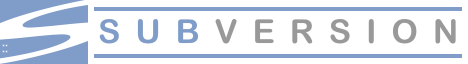 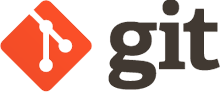 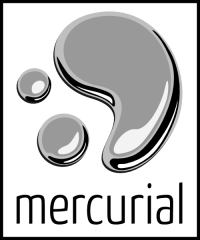 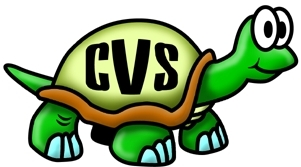 3
Why is version control important?
Version control allows us to:
Keep everything of importance in one place
Manage changes made by the team
Track changes in the code and other items
Avoid conflicting changes
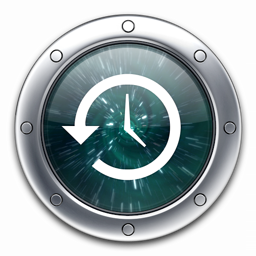 4
Features of Version Control
Reversion: If you make a change, and discover it is not viable, how can you revert to a code version that is known to be good?
Change/Bug Tracking: You know that your code has changed; but do you know who did it, when, and why? Sometimes this is where a bug was introduced?
Branches: How to introduce a completely new feature or concept and not mess up the working code?
Merging branches: If I divided the code, how to merge new code with good old code and not mess up
5
Committing Code
Commit: the action of writing or merging the changes made in the working copy back to the repository
Trunk: The unique line of development that is not a branch (sometimes called the baseline or mainline)
Head: The most recent commit
Main Trunk
Apple
Apple
Orange
Apple
Orange
Banana
Apple
Orange
Strawberry
Revision 1
Revision 2
Revision 3
Revision 4 (HEAD)
6
Committing Code (SVN)
To add the file to the repository:

To check-in (commit) the file:

The -m flag is the message to use for this check-in.
Note: Subversion (svn) commands are described in http://www.yolinux.com/TUTORIALS/Subversion.html
svn add list.txt
svn ci list.txt –m “Changed the list”
7
Checking Out & Editing Code
Main Trunk
Apple
Orange
Banana
Check Out
Apple
Orange
Strawberry
Revision 3
Revision 4
Apple
Orange
Strawberry
Revert
Working Copy
Check In (Commit)
8
Checking Out Code (SVN)
To get the latest version:

To throw away changes:

To check out a particular version:
svn checkout list.txt
svn revert list.txt
svn checkout –r2 list.txt
9
Branching Code
A set of files under version control may be branched (or forked) at a point in time so that, from that time forward, two (or more!) copies of a file may develop in different ways independently of each other.
Apple
Grape
Apple
Grape
Cherry
Revision 5
Revision 6
Branch
Main Trunk
Apple
Grape
Apple
Grape
Kiwi
In SVN:
svn copy /path/to/trunk /path/to/branch
Revision 4
Revision 7
10
Merging Code
Apple
Grape
Apple
Grape
Cherry
+Cherry
Revision 5
Revision 6
Branch
Main Trunk
Apple
Grape
Apple
Grape
Kiwi
Apple
Grape
Kiwi
Cherry
+Kiwi
+Cherry
Revision 4
Revision 7
Revision 8
In SVN:
svn merge –r6:7 /path/to/branch
11
Conflicts
A conflict occurs when different parties make changes to the same document, and the system is unable to reconcile the changes. A user must resolve the conflict by combining or manually editing the changes.
Apple
Grape
Cherry
Check In
Revision 4* (Bob)
Apple
Grape
Apple
Grape
Cherry
Main Trunk
Revision 4
Revision 5
Apple
Kiwi
Check In
Conflict
Revision 4* (Alice)
12
Version Control Requirement in CS 40800
Each team must use some version control system. You must use a repository which requires authentication. This is so that no other team can gain access to your repository. 
In addition to turning in documents on BlackBoard, teams will also commit their documents and code to their repository
Give your Project Coordinator access to view your repository
13
GitHub
GitHub is a web-based hosting service for software development projects that use the Git revision control system
GitHub <https://github.com>
GitHub offers free accounts for open source projects
14
GitHub
GitHub Documentation <https://help.github.com>
GitHub is the most popular open source code repository site
We suggest you use GitHub to gain experience with it
Employers, startups, and hackathons increasingly use Github
15
Bitbucket
Bitbucket is a web-based hosting service for projects that use either the Git or Mercurial revision control systems
Bitbucket <https://bitbucket.org>
Bitbucket Free Academic Accounts <http://blog.bitbucket.org/2012/08/20/bitbucket-academic>
Bitbucket Documentation <https://confluence.atlassian.com/display/BITBUCKET/Bitbucket+Documentation+Home>
16
Version Control References
Subversion (SVN) - http://subversion.apache.org
TortoiseSVN (Windows) - http://tortoisesvn.tigris.org
Concurrent Version Systems (CVS) - http://savannah.nongnu.org/projects/cvs
Git - http://git-scm.com
GitHub (Mac & Windows) – http://www.github.com
TortoiseGit (Windows) - http://code.google.com/p/tortoisegit
Mercurial - http://mercurial.selenic.com
RabbitVCS (Linux) - http://www.rabbitvcs.org
17